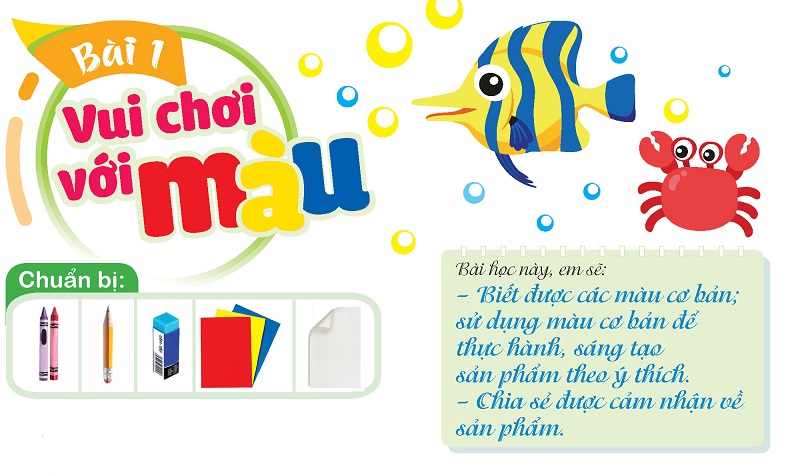 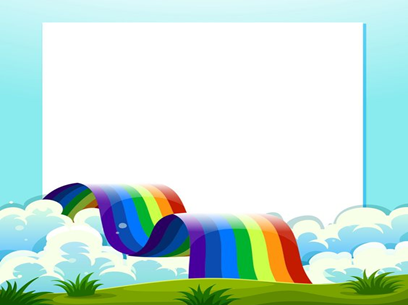 Tiết 1
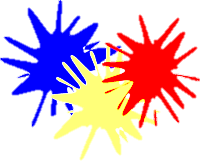 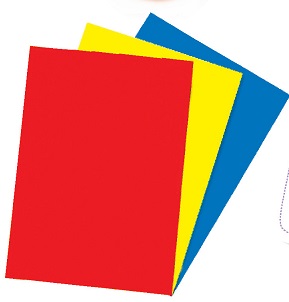 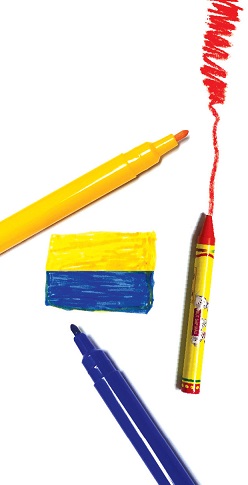 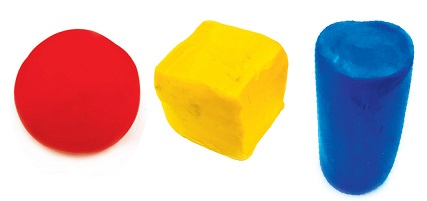 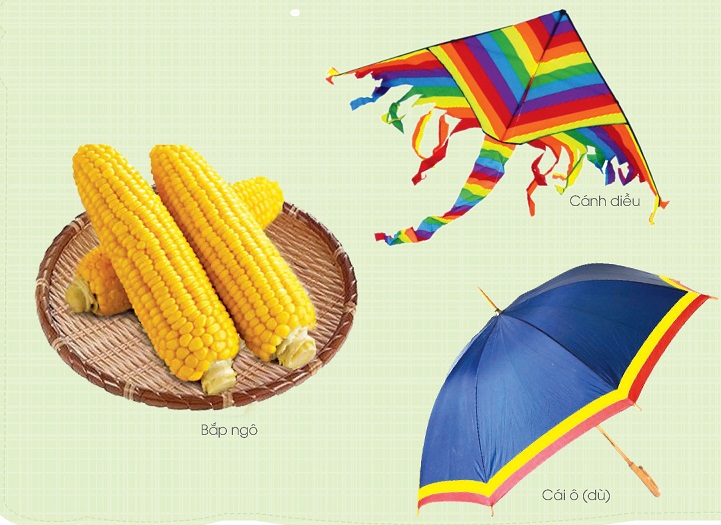 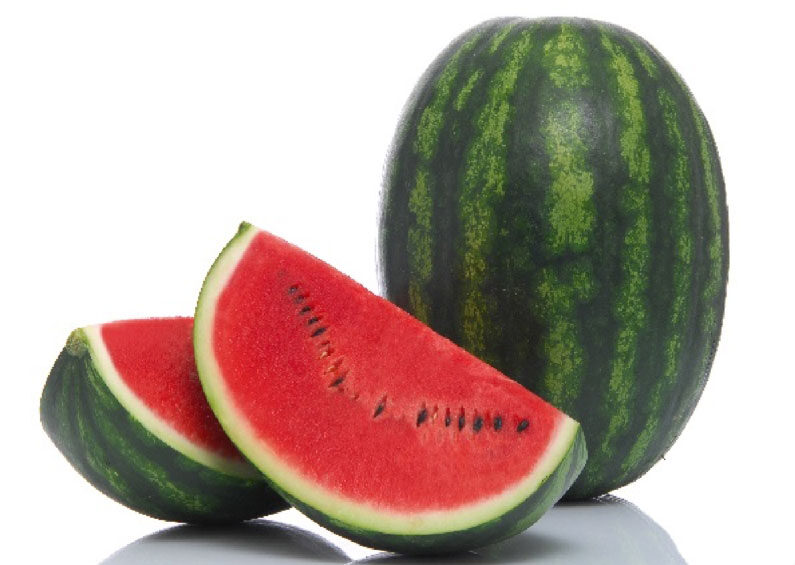 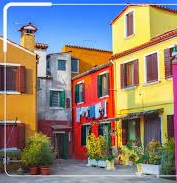 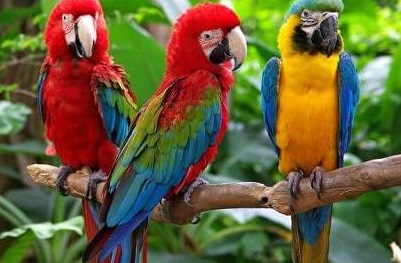 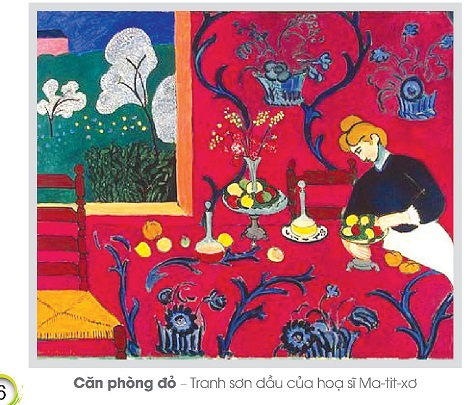 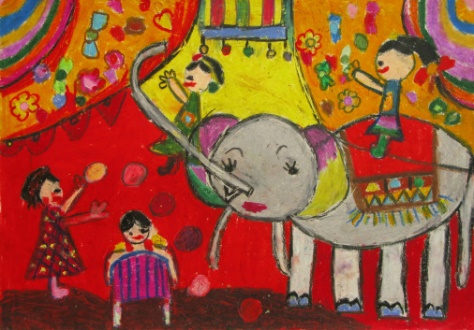 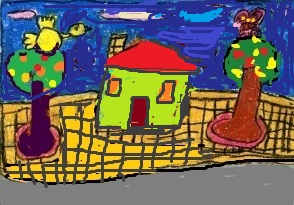 Xiếc voi
Ngôi nhà
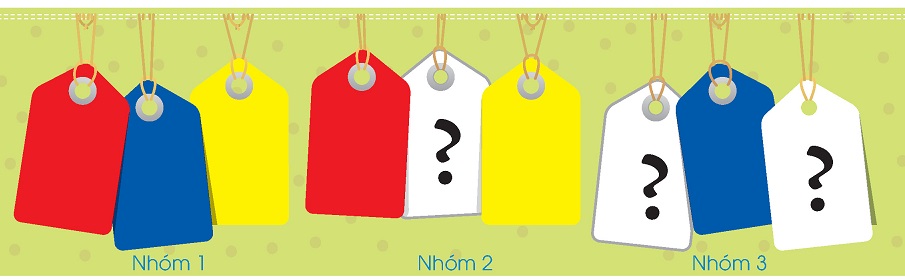 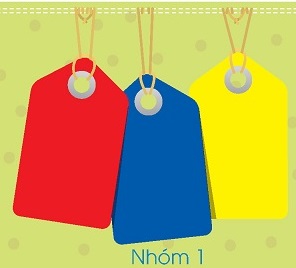 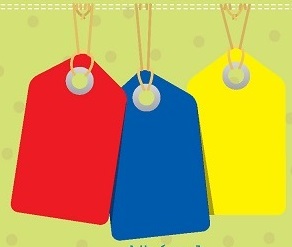 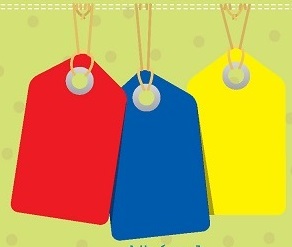 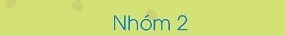 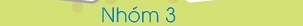 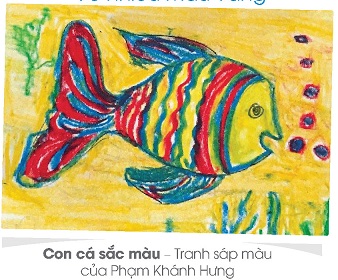 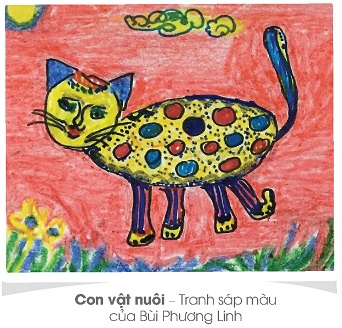 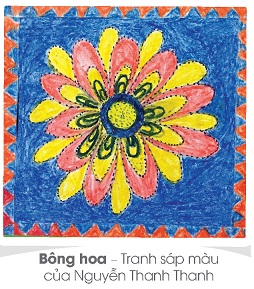 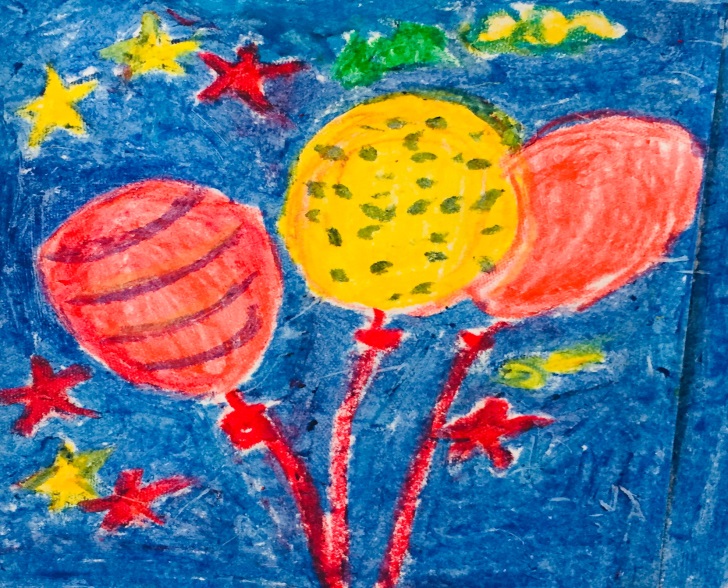 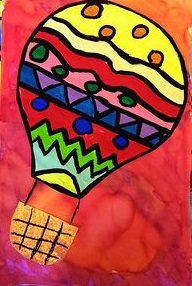 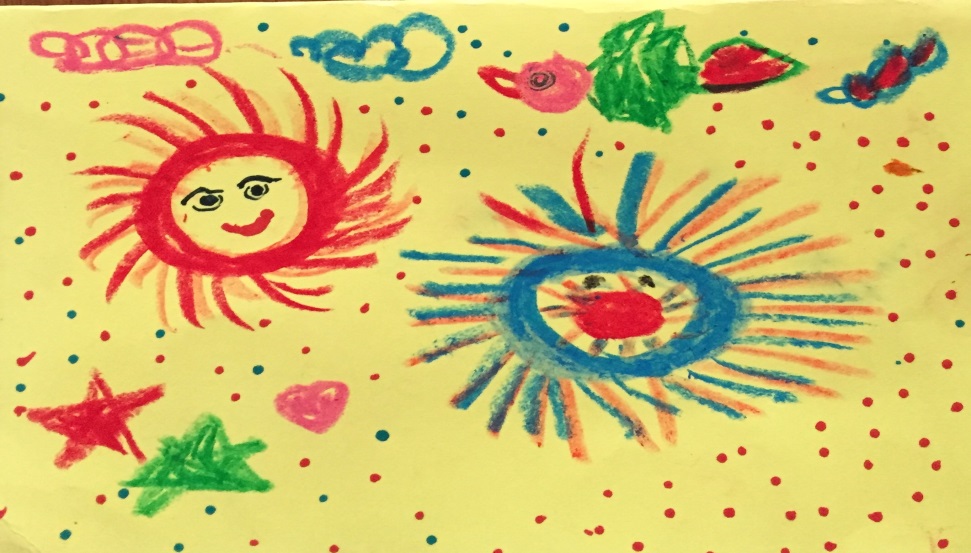 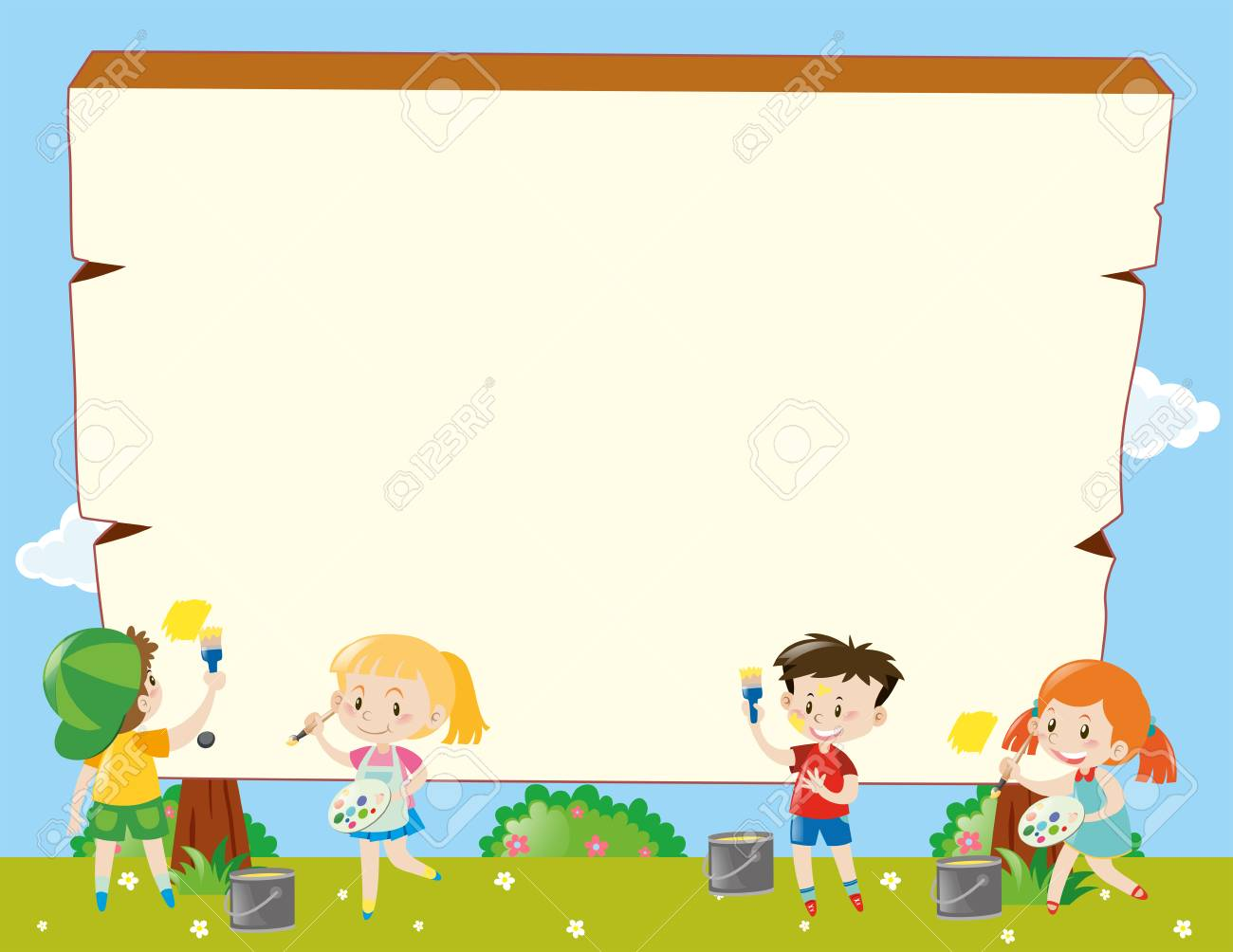 Nhiệm vụ của em:

- Sử dụng các màu cơ bản: Đỏ, vàng, xanh lam để vẽ hình ảnh theo ý thích và có thể vẽ thêm màu khác. 
- Quan sát các bạn vẽ và trao đổi, chia sẻ với bạn về bức tranh của mình, của bạn.
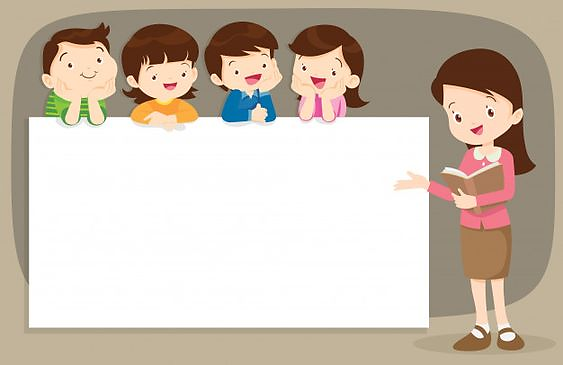 Cảm nhận, chia sẻ
- Bức tranh của em có hình ảnh gì?
- Màu cơ bản nào em vẽ nhiều trên bức tranh của mình?
- Các bạn trong nhóm của em đã vẽ những hình ảnh gì?
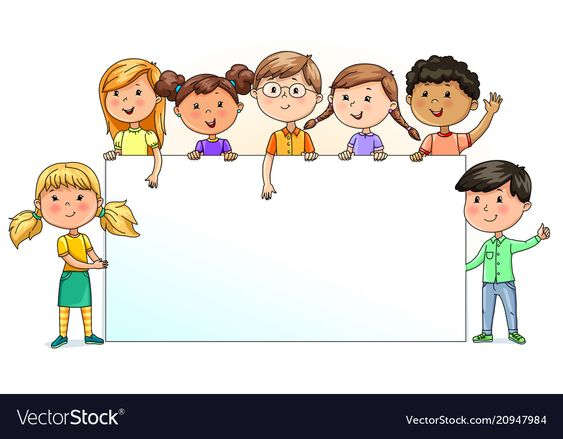 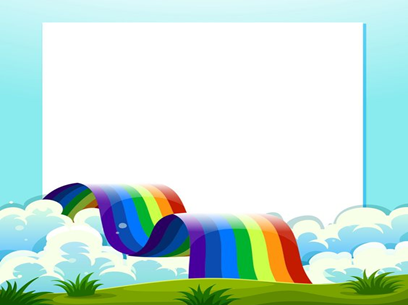 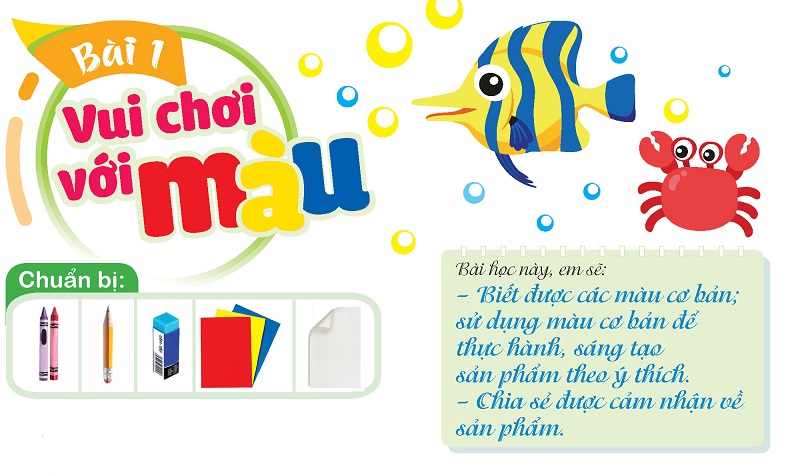 Tiết 2
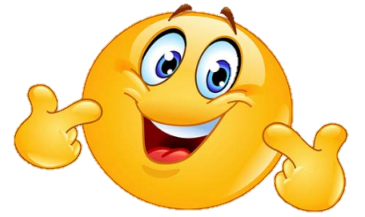 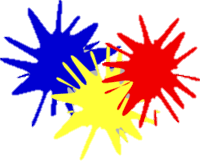 Chúng mình đã biết
Các màu 
đỏ, vàng, xanh lam là những màu cơ bản
Chúng mình đã biết: Nhiều sản phẩm, tác phẩm mĩ thuật có sử dụng các màu cơ bản
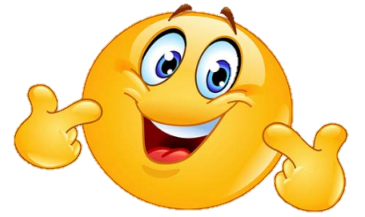 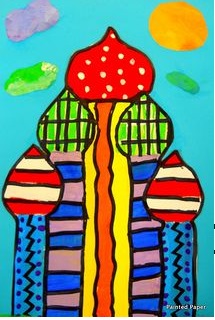 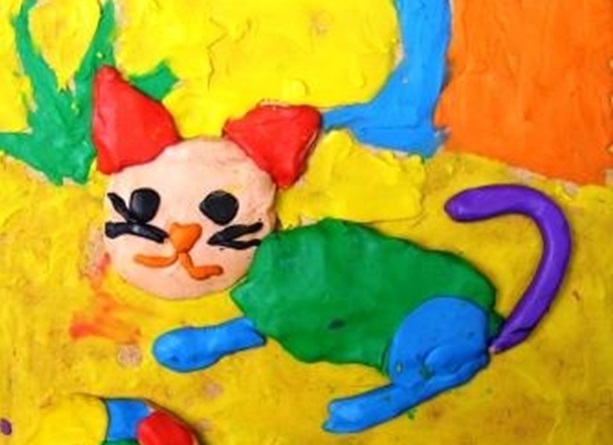 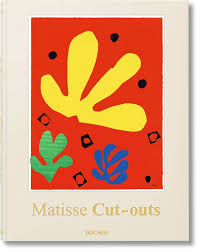 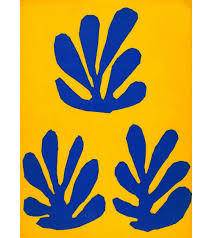 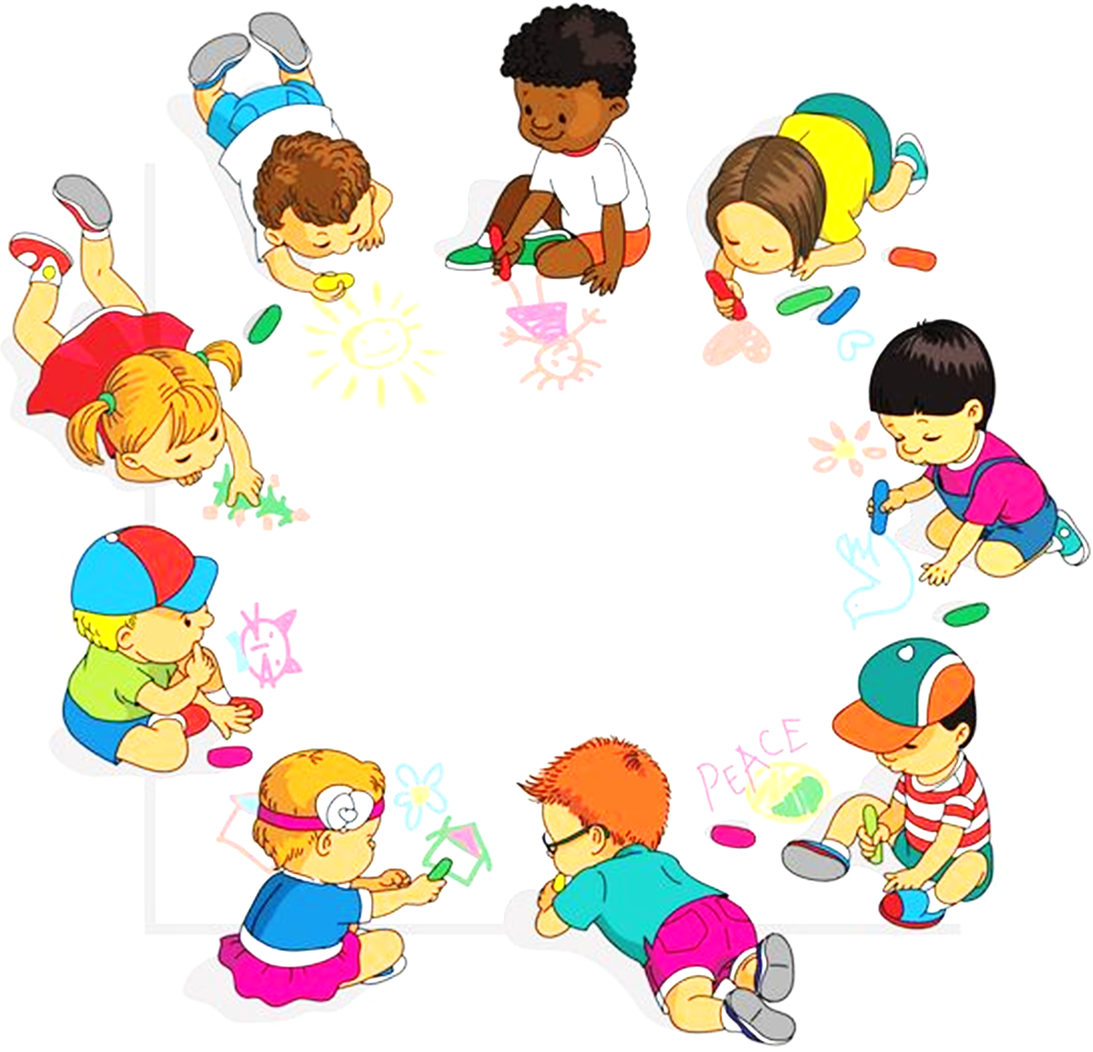 Chúng mình cùng tạo sản phẩm có các màu cơ bản bằng cách vẽ hoặc xé, cắt dán, nặn.
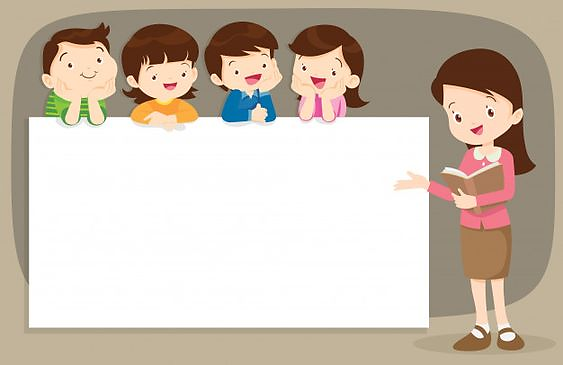 Cảm nhận, chia sẻ
- Em cùng bạn đã tạo được sản phẩm gì, bằng cách nào? 
- Em hãy giới thiệu màu cơ bản có ở hình ảnh hoặc chi tiết nào trên sản phẩm của nhóm. 
- Sản phẩm của nhóm em hoặc nhóm bạn đã sử dụng những màu nào khác?
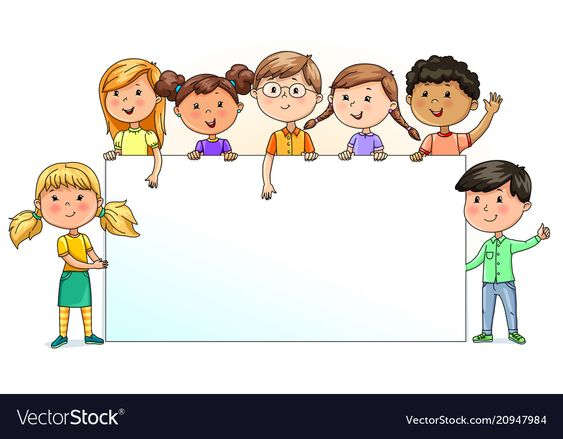 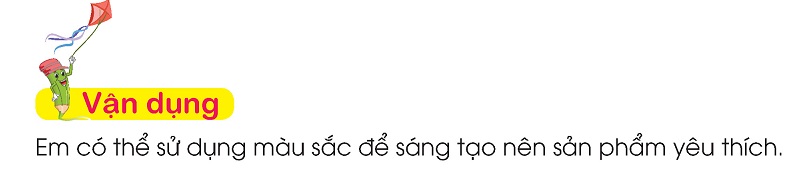 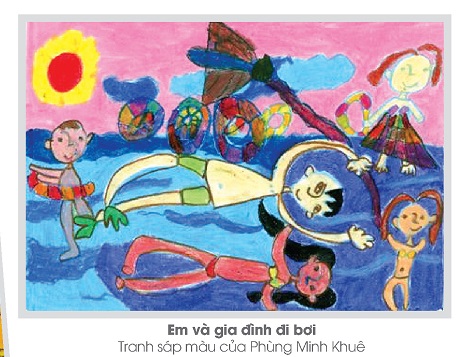 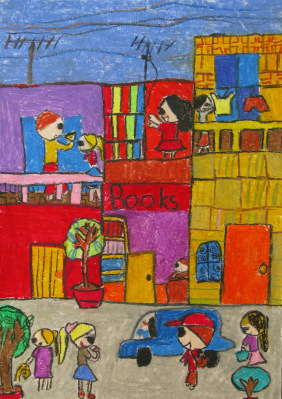 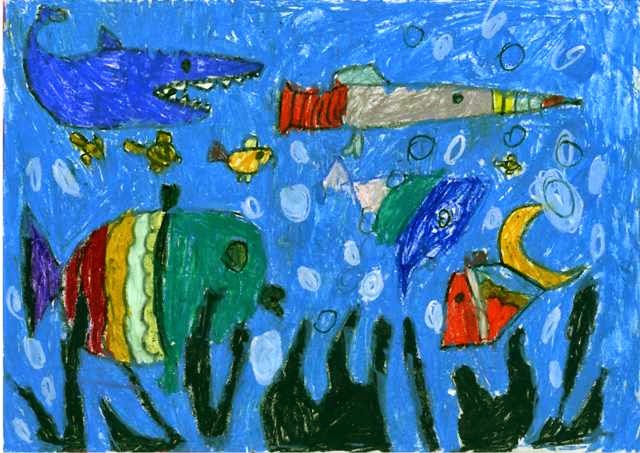 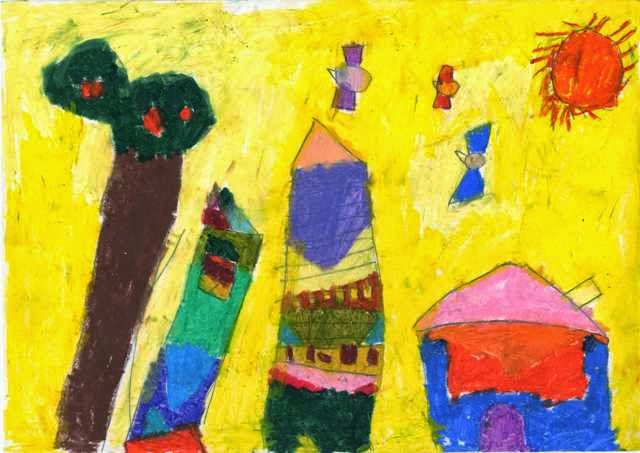 Khu tập thể
Góc phố
Bể cá
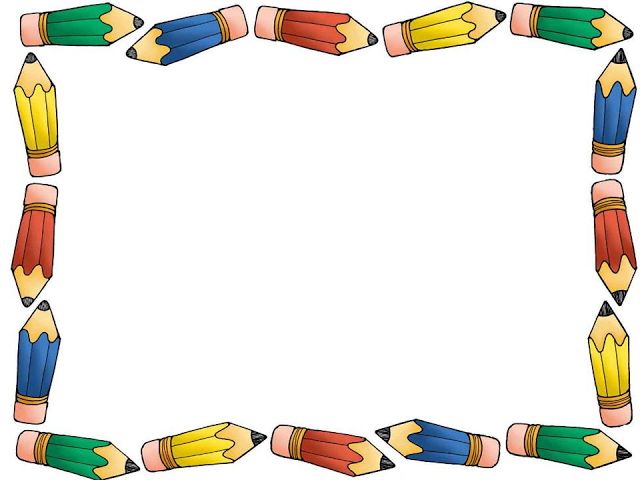 Chúng mình hãy chuẩn bị học bài 2

- Xem bài Màu đậm, màu nhạt (Tr.10, SGK) 
- Chuẩn bị: SGK, A4, giấy màu, kéo, hồ dán, bút chì, màu vẽ,...